Tko su izbjeglice?
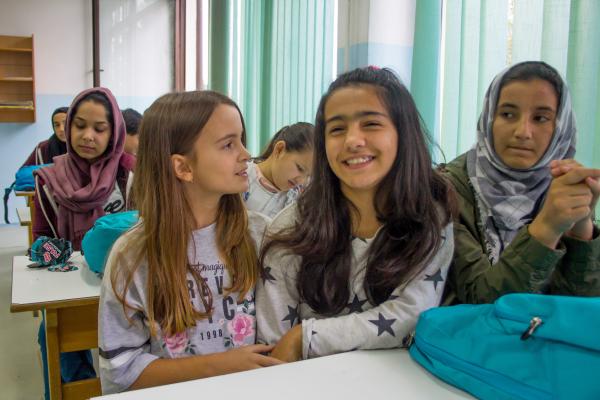 Izbjeglice su ljudi, a među njima i djeca, koji su otišli iz svoje zemlje jer su tamo bili u opasnosti

Traže zaštitu u sigurnim zemljama, među kojima je i Hrvatska
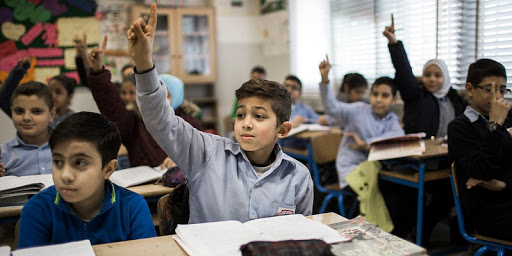 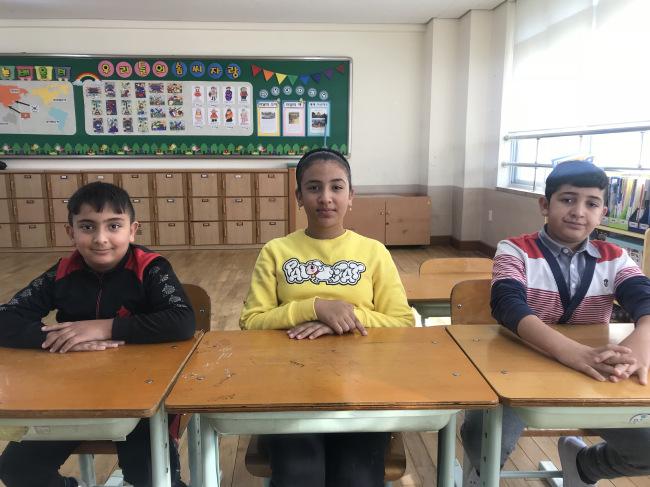 Djeca izbjeglice koja dolaze u Hrvatsku dolaze iz drugačije kulture
Jezik
Običaji
Uče druge stvari u školi
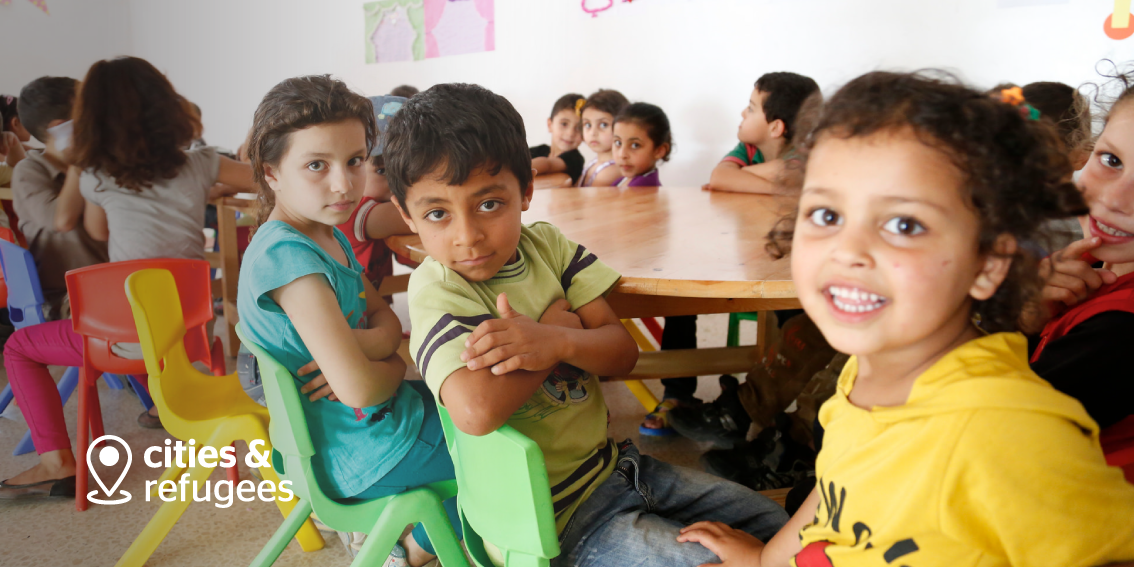 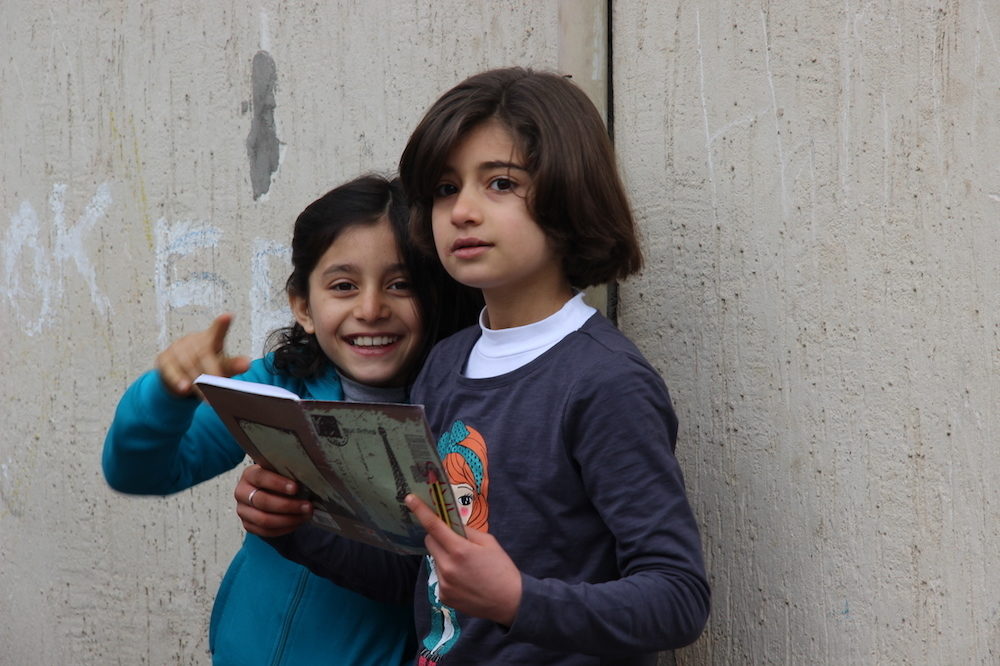 ALI – djeca izbjeglice imaju jednake interese kao i vi – i kao sva druga djeca
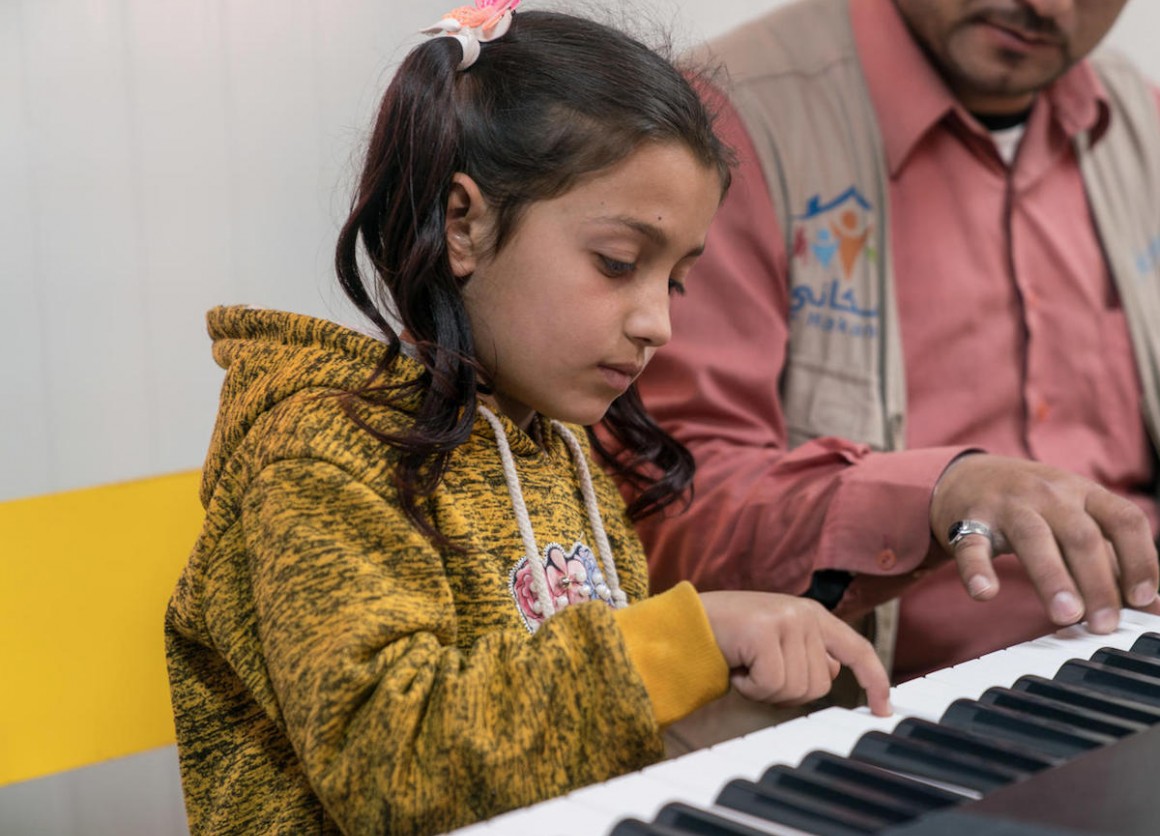 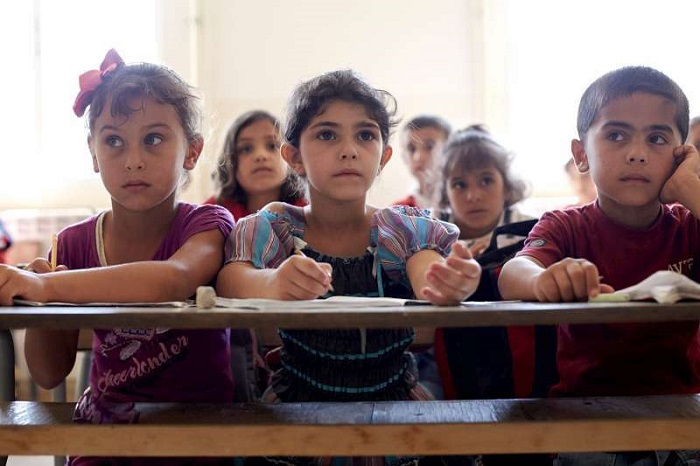 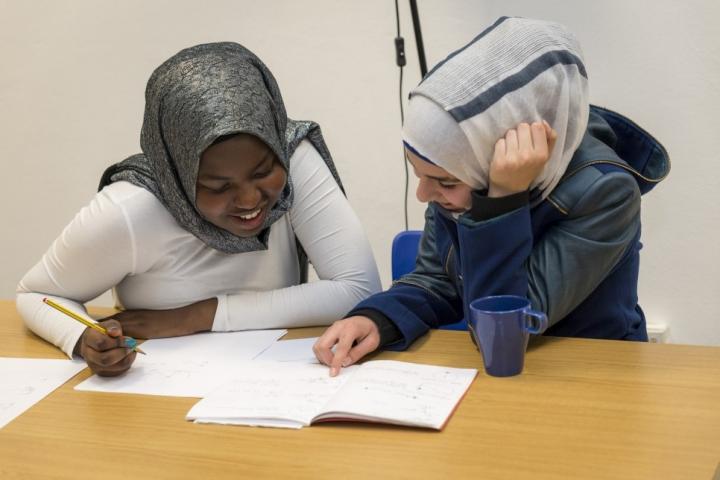 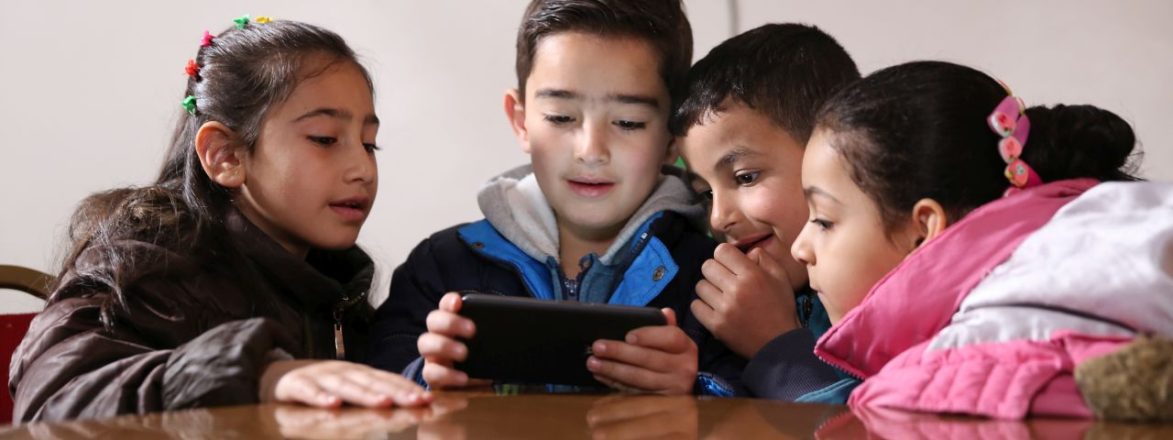 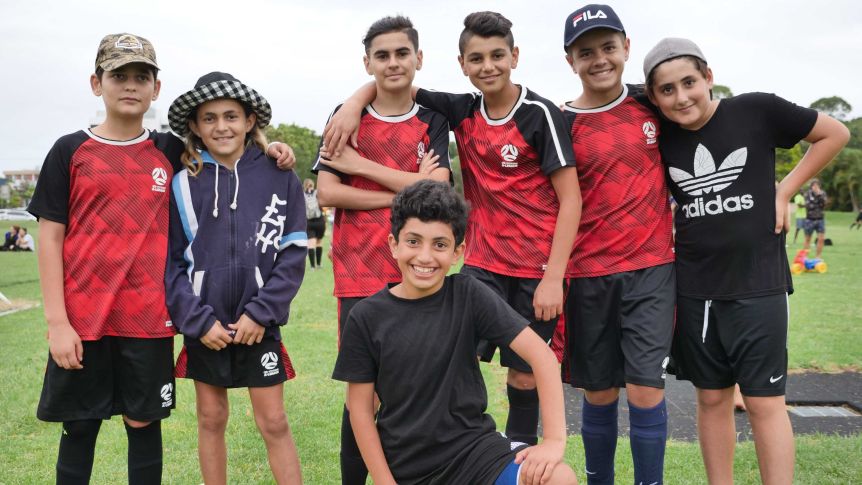 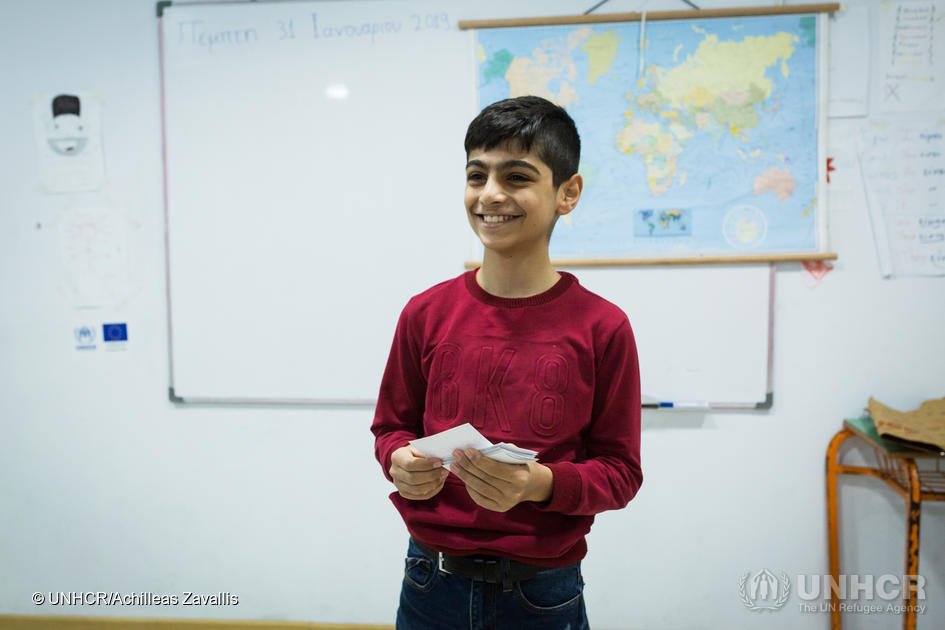 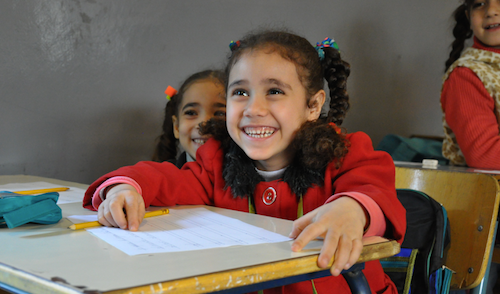 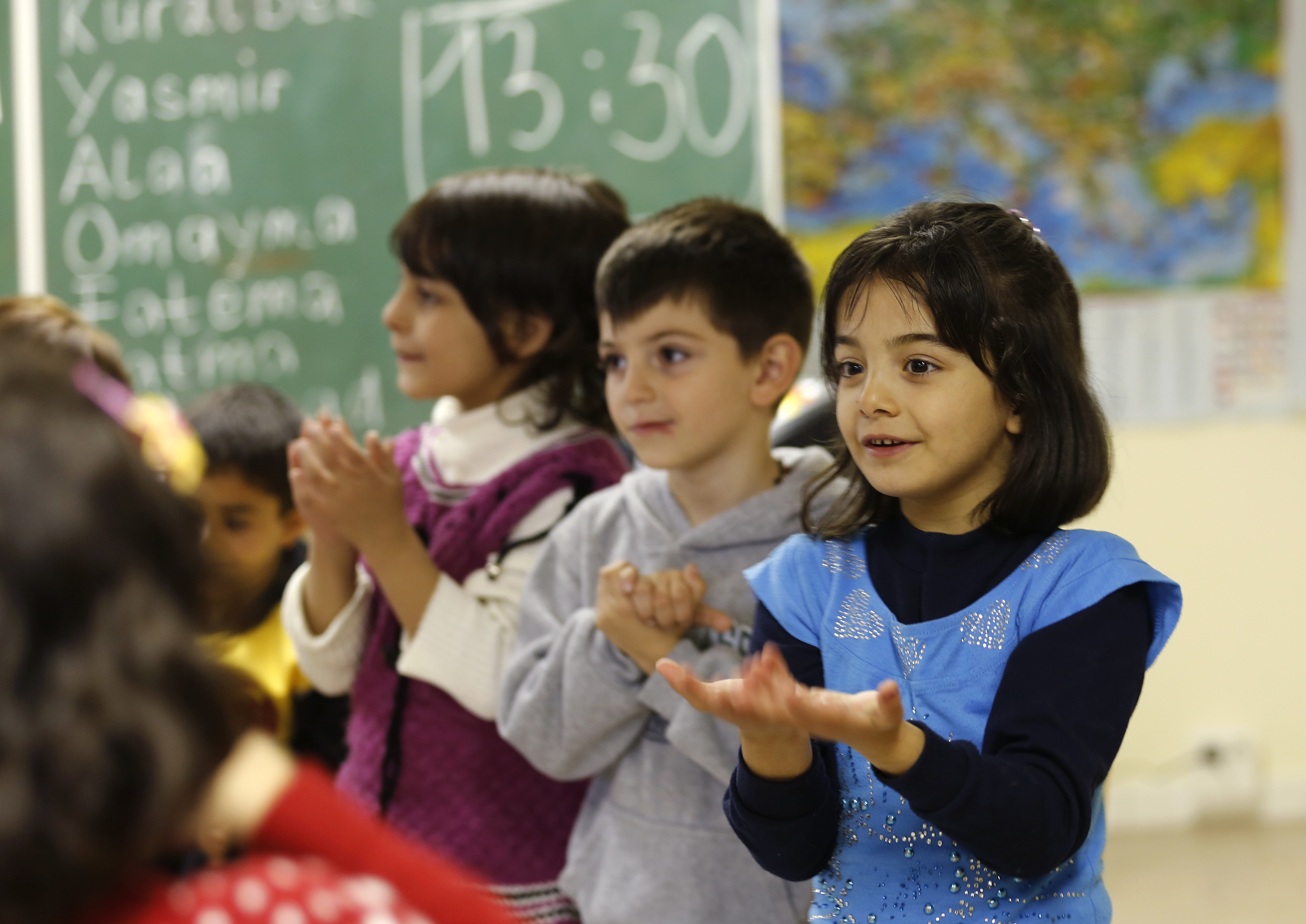 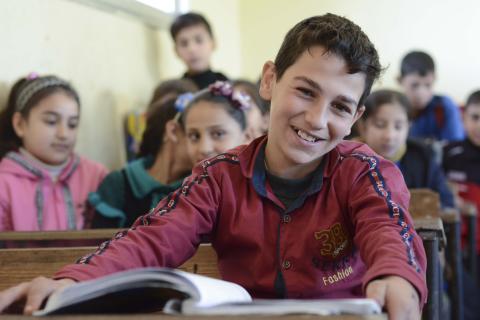 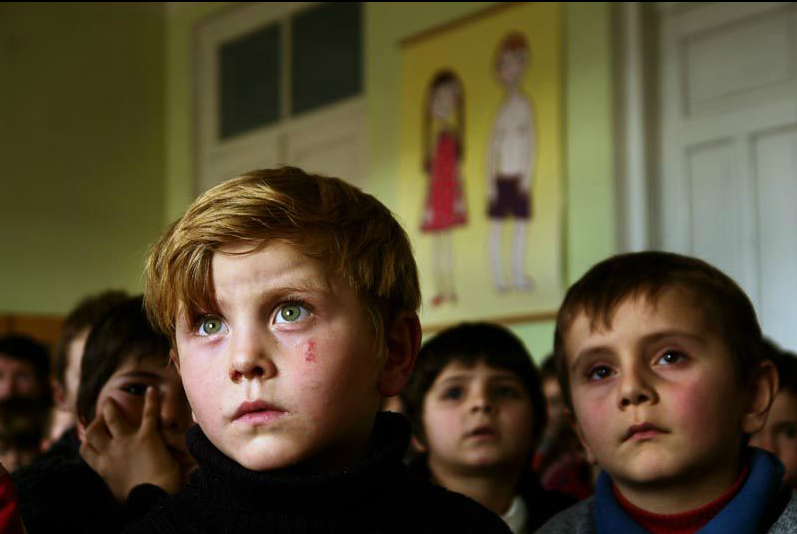 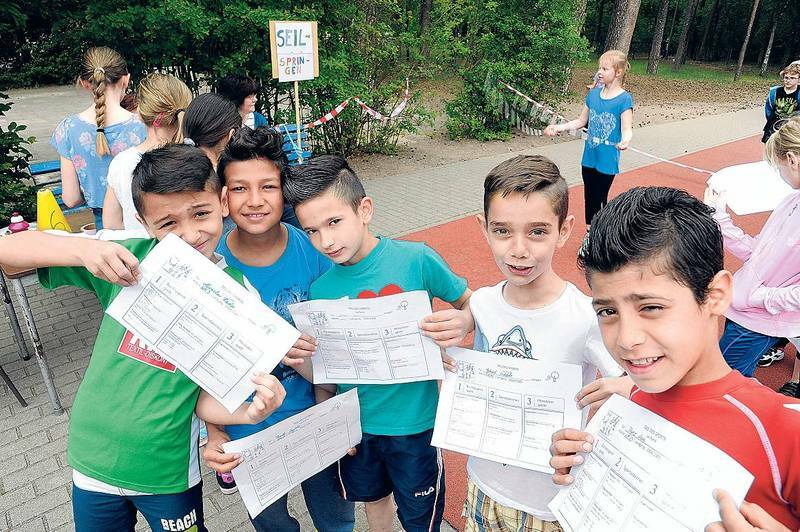 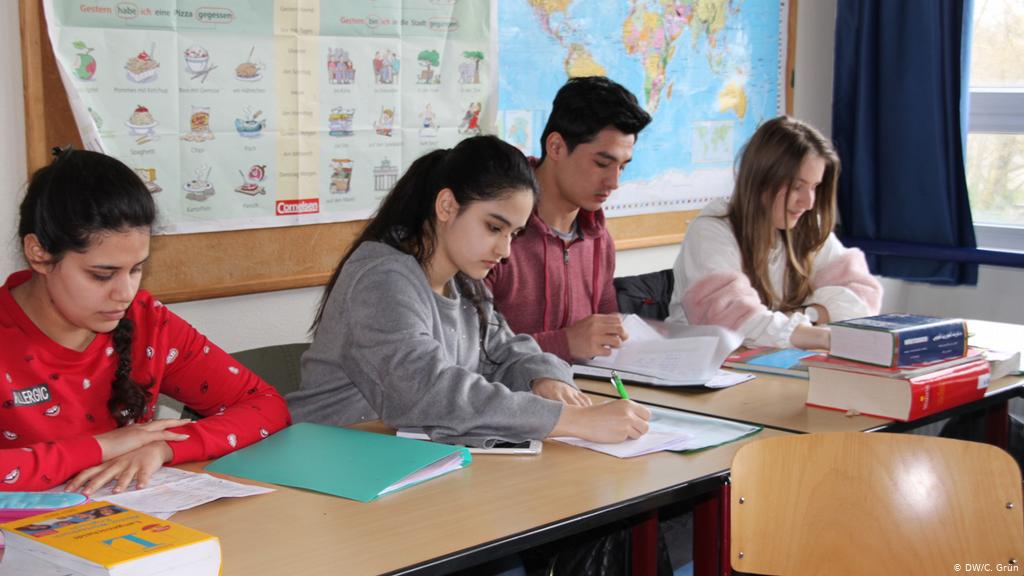 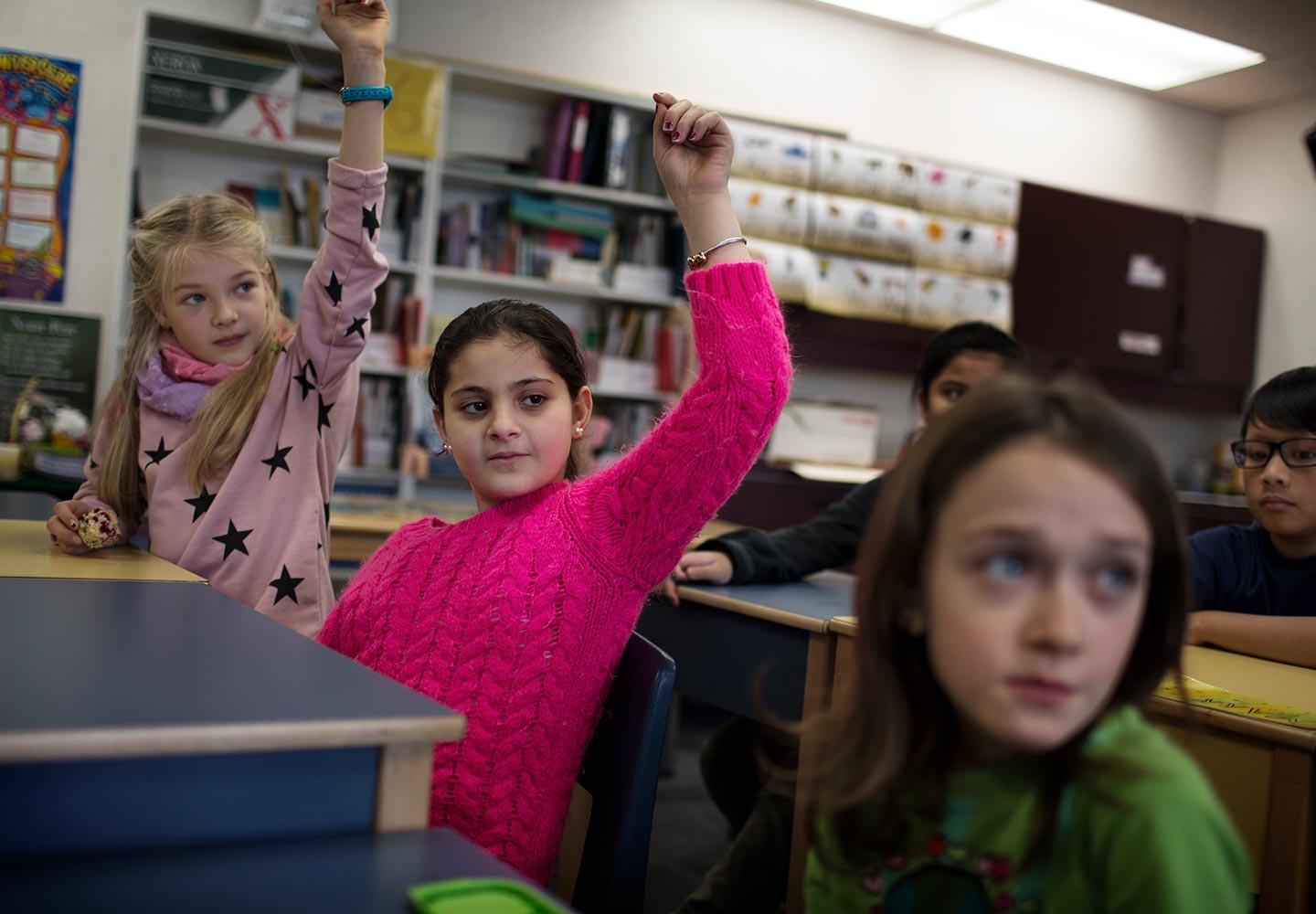 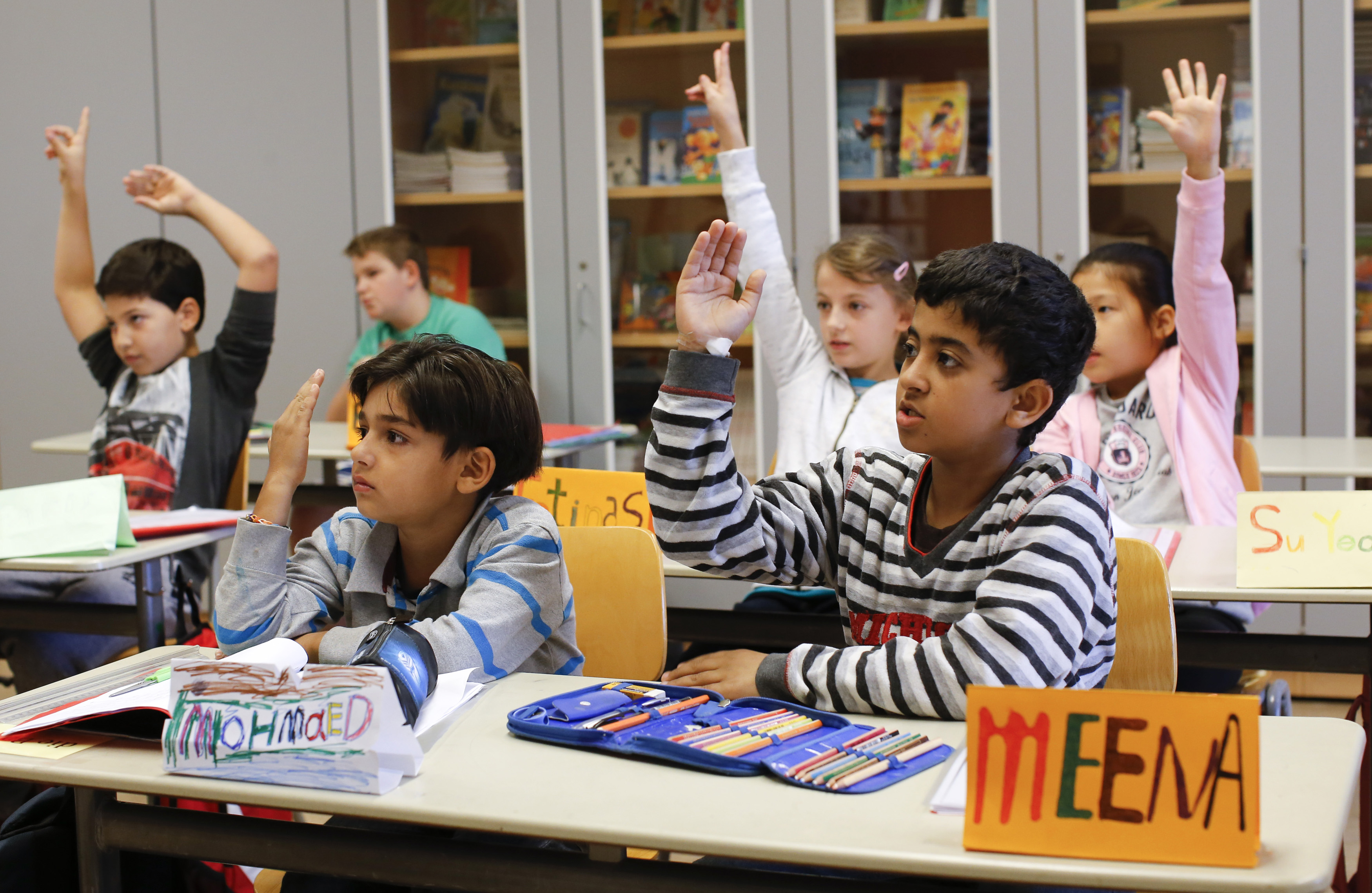 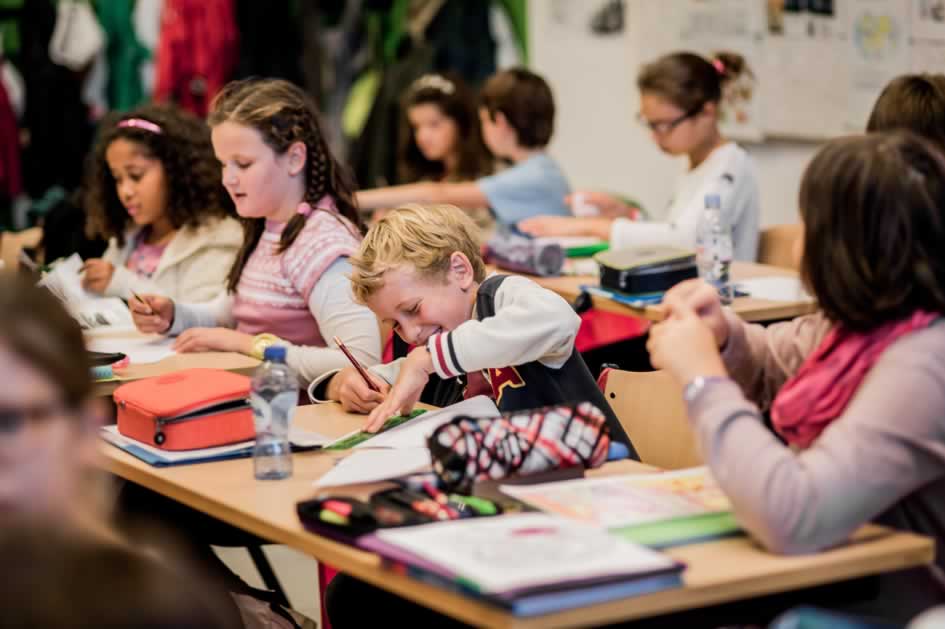 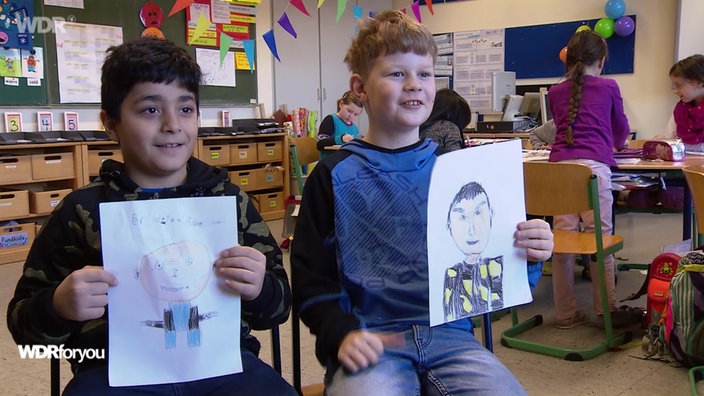 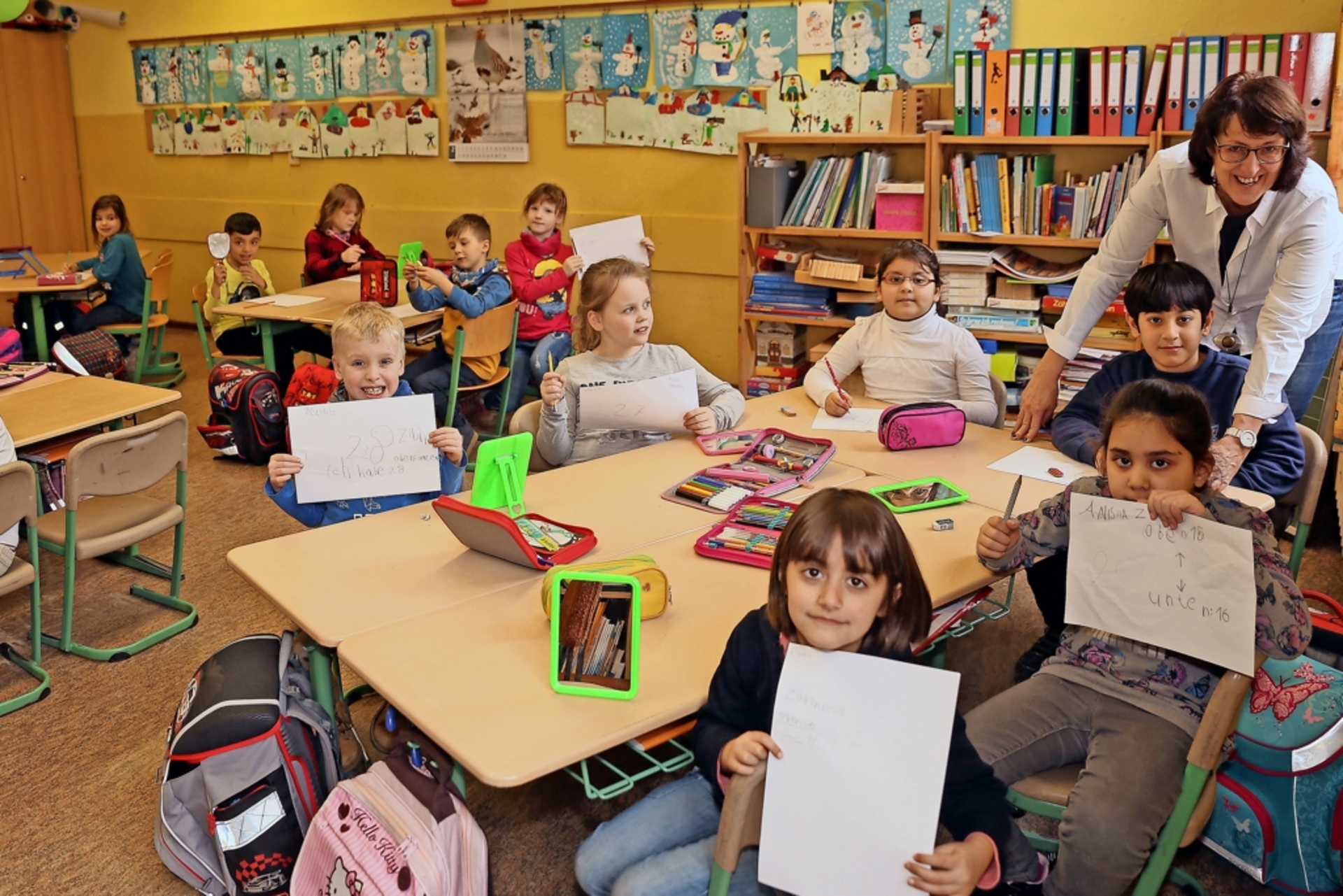 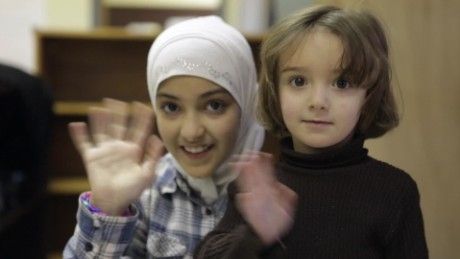 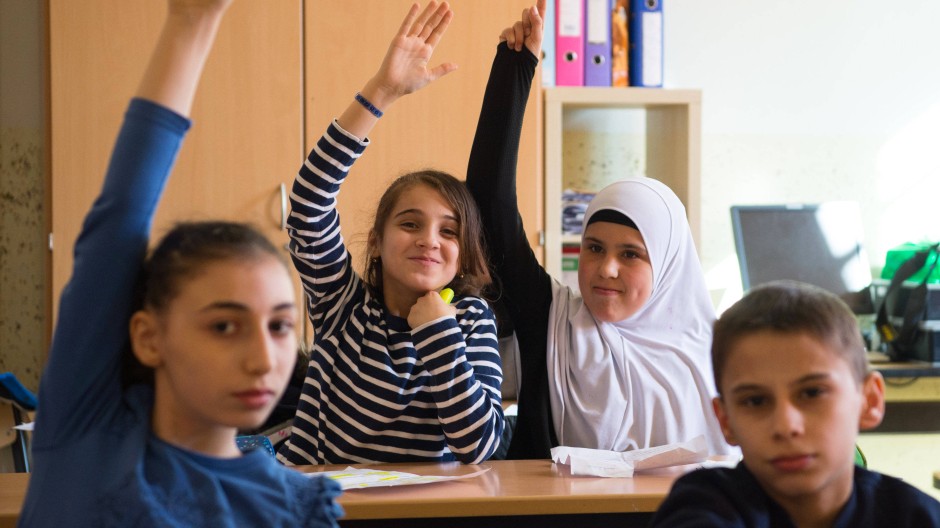